Nuevas actividades económicas; cambios en los paisajes y en la vida cotidiana de mi entidad.
Aprendizajes esperados
Reconoce los cambios en el paisaje
y la vida cotidiana de la entidad a partir
de la incorporación de nuevas actividades
económicas en el Virreinato.
Las costumbres de los españoles modificaron el paisaje, ya que introdujeron nuevos cultivos, como el trigo; y para trabajar la tierra emplearon bestias de tiro que en América eran desconocidas.
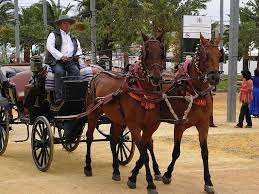 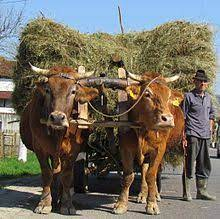 Además, hicieron obras hidráulicas, construyeron caminos para carruajes y caballos, y levantaron nuevas ciudades. Todo esto provocó cambios en el ecosistema original.En Nueva España, el sistema virreinal obligaba a los indígenas y a los españoles a vivir en espacios distintos.A estas poblaciones se les llamó, para diferenciarlas, repúblicas de indios y repúblicas de españoles.
Cada república establecía sus propias leyes, de modo que españoles e indígenas tenían derechos y responsabilidadesdiferentes ante el rey y la Iglesia. Por ejemplo, los indígenas no podían ser juzgados por herejes, mientras que los españoles eran castigados severamente cuando desobedecían las normas establecidas por la Iglesia, como comer carne en los días de ayuno.
Por otra parte, los indígenas estaba obligados a pagar tributo y no se les permitía pasar más de veinte días fuera de sus pueblos.Esta división contrastante de la población ocasionó que las ciudades indígenas y las españolas poseyeran sus propios hospitales, iglesias y escuelas.
En un inicio, existieron pocos lugares paraque ambos grupos tuvieran la posibilidad deencontrarse y convivir. Décadas después de la Conquista, los indígenas no habían aprendidotodavía el español y desconocían el nombre delos alimentos traídos por los conquistadores.
Por ejemplo, el pan de trigo que confeccionaban los españoles lo llamaban caxtillan tlaxcalli, que en náhuatl, quiere decir "tortilla de Castilla"(Castilla era el otro nombre con el que se conocía a España); al pollo caxtillan totolin, es decir,"guajolote de Castilla"; la pimienta o chile de Castilla era caxtillan chilli; la zanahoria, caxtillancamotli, o "camote de Castilla".
Conforme pasó el tiempo, los límitesentre las repúblicas de indios y de españolesfueron volviéndose más flexibles, aunque nodesaparecieron por completo. En un inicio losúnicos habitantes de América eran españolese indígenas, pero con el tiempo ambos gruposfueron mezclándose entre sí, dando origen anuevos pobladores.
Las castas eran el nombre con el que se conocía a los descendientes de uniones de diferentes grupos. Existieron muchas castas y cada una tuvo un nombre en particular. La más numerosa era la de los mestizos, hijos de uniones entre español e indígena.
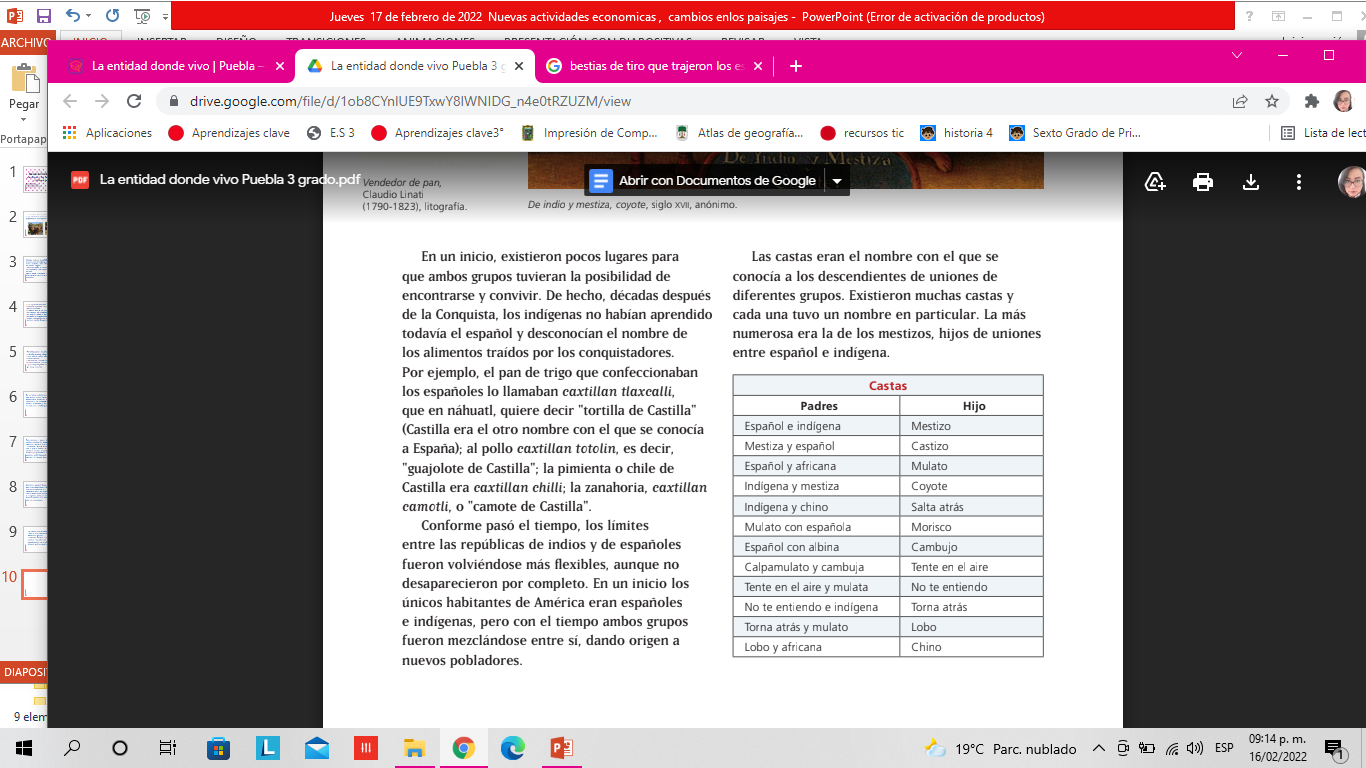 Españoles, indígenas y castas ocupaban un lugardiferente en la escala social, y según su posición tenían mayores o menores privilegios. En lo más alto de la escala estaba el grupo de españoles. Éstos poseían los mejores cargos en el gobierno y en la Iglesia. Por otra parte, en el nivel más bajo se encontraban los esclavos, quienes en su mayoría habían sido traídos de África.
En la región de Izúcar, los esclavos africanos trabajaron en los cultivos de caña de azúcar, mientras que en las ciudades poblanasfueron empleados en los talleres y para el servicio doméstico en las casas acomodadas.
Entre los españoles y los esclavos se encontraba una gran variedad de grupos. Las castas formaron parte de las clases bajas y medias de la sociedad virreinal y sededicaron a una gran diversidad de oficios, la mayoría en las ciudades. Fueron cocineros, aguadores (quienes transportaban el agua de las fuentes públicas hasta las casas), ayudantes de carniceros, costureros, entre otras actividades.
Si bien la población indígena fue en un inicio lamás numerosa, muy pronto se vio reducida a causa de las enfermedades que los españoles trajeron consigo desde Europa. Los indígenas no eran resistentes a los virus que existían en el otro continente, y millones deellos murieron por epidemias de viruela.
Con el tiempo la población indígena se fue recuperando, pero para entonces los encomenderos y hacendados ya se habíanapropiado de muchas de sus tierras. Los indígenas vivían en su mayoría en el campo y trabajaban como campesinos, pero también hubo quienes continuaron dedicándose a los oficios tradicionales (vendedor ambulante, carpintero,tamalera, tortillera, dibujante, etcétera) o que aprendieron nuevos oficios (panadero, talabartero, herrero, etcétera).
Esta división social, además de injusta, se basaba en supuestos falsos. El único elemento que diferenciaba a los españoles del resto de la población era su lugar de nacimiento. Los españoles habían nacido en Europa, adiferencia de los otros habitantes, que eran originarios de América o África. Esta simple y única distinción fue utilizada por los españoles para justificar su poder sobrelos otros grupos.
¿Por qué era tan importante en la sociedad virreinal haber nacido en Europa? ¿Por qué los habitantes de América no tenían los mismos derechos que los europeos?
Concentrémonos ahora en las aportaciones quesignificaron la llegada de los españoles y africanos a Puebla durante los siglos de la colonización. La cocina fue uno de los aspectos más beneficiados por el contacto entre diferentes culturas. Los españoles que llegaron a América trajeron consigo muchos ingredientes que no eran conocidos en este continente: cerdo, pollo, vaca, trigo, arroz, manzanas, duraznos, uvas, almendras, nueces, coco, cilantro, perejil...
Por su parte, los africanos introdujeron a Puebla nuevas formas de uso de plantas como el camote y la yuca, que son de origen americano. Estos productos, mezclados con ingredientes locales, dieron paso a la cocina poblana actual.
El mestizaje, o sea el resultado de la mezcla de doso más culturas, enriqueció otros campos del saber.En las artes, la combinación de las técnicas y gustoseuropeos, indígenas y africanos dio como resultadobellísimas obras inigualables. La catedral de Puebla,la capilla de Santa María Tonanzintla y la Casa del Alfeñique son ejemplos de edificios que reflejan la gracia lograda por los arquitectos europeos y las manos labradoras y dibujantes de los indígenas.
Por otra parte, la música de la sierra y los valles dePuebla poseen muchos ritmos africanos que fueroncombinados con el de los indígenas y los de origenespañol.Finalmente, las ceremonias religiosas en Puebla,tales como las danzas, las procesiones, el culto alos santos y las fiestas patronales, han sido mestizas desde la época virreinal, en el sentido de que poseen símbolos y creencias indígenas, africanos y cristianos.
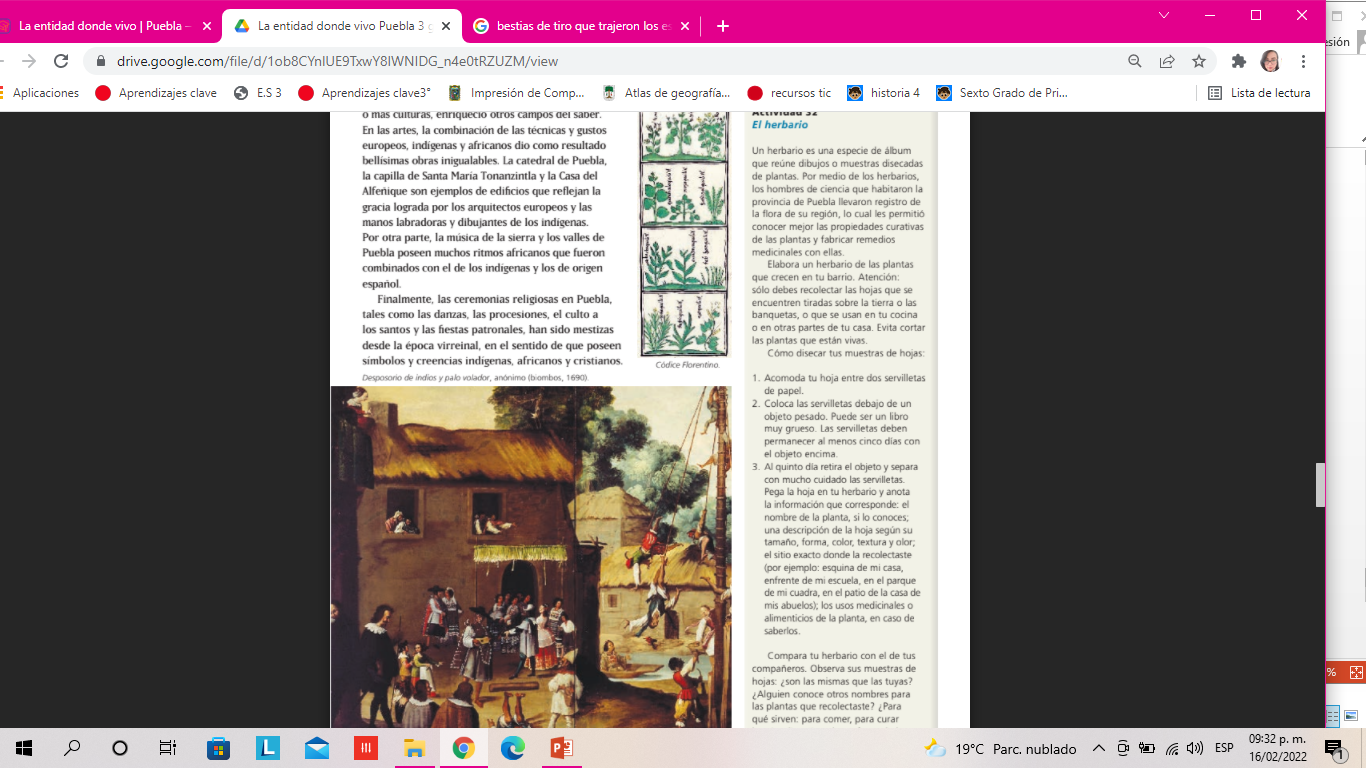